أهلا وسهلا بكم للبدء في البحث والاستكشاف عن كان وأخواتها.
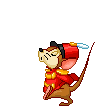 ما هي أخوات كان؟؟؟؟؟؟
ليس
صار
أضحى
أمسى
أصبح
أخوات كان
ما دام
ظل
بات
ما زال
ما برح
ما فتئ
على أي نوع من الجمل تدخل كان وأخواتها؟؟؟؟
ماذا تفعل كان وأخواتها إذا دخلت على الجملة الاسمية؟؟؟تجعل المبتدأ      إسماً لها مرفوعاً وتجعل الخبر     خبراً لها منصوباً
كان المجتهدون محبوبين
الرجوع
.
صار الثوبُ قصيرًا
الرجوع
ليس الخادمُ قويّاً
الرجوع
أمسى الزهرُ ذابلاً
الرجوع
ما دام الطقسُ جميلاً
الرجوع
ما زال الوردُ متفتحًا
الرجوع
ما برح الكتابُ مفقوداً
الرجوع
ما فتئ أخوك مجتهداً
الرجوع
بات الطقسُ بارداً
الرجوع
ظل الولدُ مشاكساً
الرجوع
أصبحت الأزهارُ متفتحةً
الرجوع
أضحى العاملان مجتهدين
الرجوع
في جعبتي العديد من الدروس المحوسبة انتظروني في الدرس القادم وإلى اللقاءأزهار عمري.
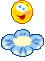 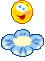